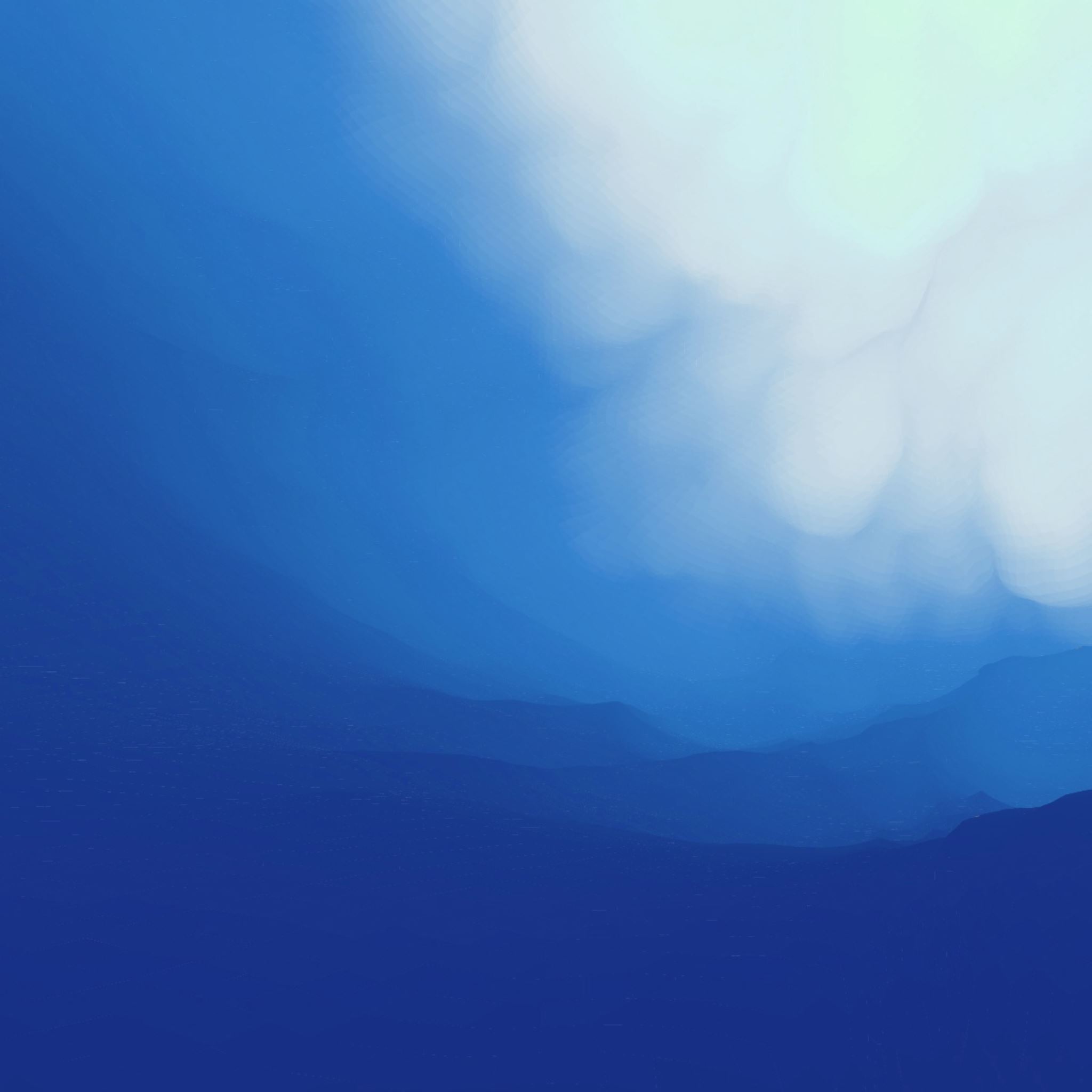 Lectura en pandemia
Aprendizaje y motivación
Carolina Meyer Oppenheim
Educadora Diferencial
Licenciada en Ciencias de la Educación
Magister en Gestión Escolar de Calidad
Docente universitaria de pre y posgrado
Fui Directora de Colegios 
Asesora y mentora de equipos directivos y profesores de colegios de distintas dependencias.
Participación en el equipo académico de la fundación LETRA LIBRE
Temas de reflexión para  hoy en los próximos 20 minutos
La importancia del aprendizaje de la lectoescritura.
“Cuando todo a mi alrededor ha cambiado tenemos que cambiar el cómo hacer las cosas”.
Cómo potenciar la lectoescritura en niños y niñas en tiempos excepcionales.
La importancia del aprendizaje de la lectoescritura.
La madurez para su aprendizaje se sitúa  entre los 5 y 7 años aproximadamente.
La lectoescritura es una herramienta de aprendizaje.
Participación en la sociedad del conocimiento.
Cambia los límites de la vida, entrega un mundo para compartir.
Potencia mi proceso cognitivo e imaginería.
Desarrolla el lenguaje activo y pasivo que es la base del pensamiento.
Me permite buscar y encontrar información en forma rápida y eficiente.
Otros
“Cuando todo a mi alrededor ha cambiado tenemos que cambiar el cómo hacer las cosas”.
Ausencia de vivencia de asistencia a Jardín Infantil.
El aprendizaje de la lectoescritura es un aprendizaje con otros.
La presencia física de mi profesor/a que me retroalimenta no existe.
La sala de clases donde están colgadas en las paredes las respuestas, no están.
¿Cómo potenciar la lectoescritura en niños y niñas en tiempos excepcionales?
Leer es un proceso lingüístico por lo que se potencia a través del lenguaje en todas sus formas.
Desarrollo del lenguaje:
Mientras más mejor
Sofisticado mejor que simple (sintaxis y vocabulario)
Individual mejor que grupal
Conversar es mejor que escuchar
Motivación y vínculo.
Acompañar con el lenguaje. Mas conversaciones , explicaciones y narraciones que instrucciones.
Enseñanza de la lectura
Exagerar los sonidos de cada uno de los fonografemas.
Prevención de errores.
Dar muchas pistas, láminas , letras móviles, muchos ejemplos.
Actividades cortas y variadas donde se releve la sensación de éxito.
Recordar que son niños que no fueron al jardín. 
Conciencia fonológica
Rimas 
Cantos
Trabajo de motricidad fina
Discriminación visual y auditiva
Autorregulación 
Hábitos de trabajo focalizado entre otros…..
Leer para comprender y ser una herramienta para el  aprendizaje. ¿Qué hacer?
Promover la autoeficacia
Motivación aumenta cuando se sienten capaces de leer.
Practicar para lograr: promocionar el esfuerzo no la inteligencia
Imaginería del éxito.
Estado de ánimo positivo.
Destacar lo que leyó correcto por sobre el error.
Manejo de la frustración.
Vínculo
La motivación predice la comprensión.
Calma
Promover el bienestar emocional 
Ambiente agradable.
Leer varias veces un mismo texto permita interactuar.
Mensajes de familia.
Leer en voz alta para entregar un modelo de fluidez. (Eco, coral)
Un texto escrito es distinto en sintaxis, vocabulario y semántica del hablado.
Hacer un proceso de reflexión antes, durante y después de la lectura.
Generar preguntas poderosas de comprensión potenciando la curiosidad.
Dar claves para la lectura correcta como láminas con dibujos sobre lo que leerá.
Enseñar palabras a leer a “primera vista” vocabulario visual.
Si el niño se demora mucho en decodificar simplemente “soplar” y después repetir.
Al inicio de la lectura marcar las palabras polisilábicas y decodificarlas antes de enfrentar su lectura.
Generar actividades de lectura que los alumnos valoren y queden “con gusto a poco”
Es urgente e indispensable que potenciemos la lectura y escritura durante estos tiempos excepcionales.No dejemos a ningún niños atrás.
meyer.carolina@gmail.com